DNA Notes
What is DNA?
Deoxyribonucleic Acid

DNA is the molecule stored in the nucleus that contains genetic information
What is DNA Made of?
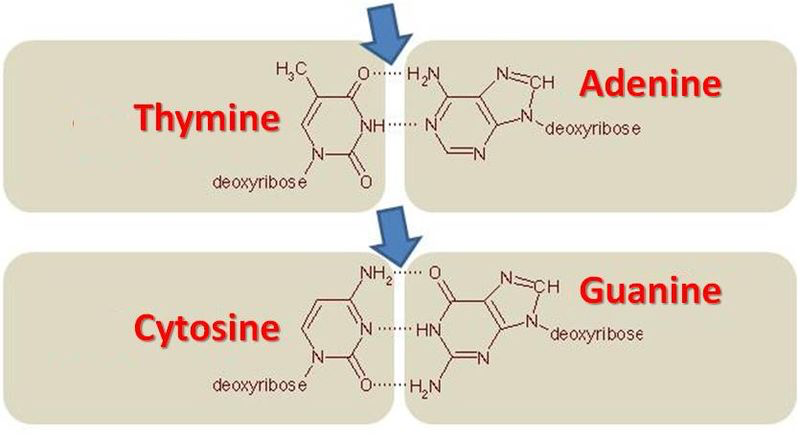 Sugars

Phosphates

Hydrogen Bonds

Bases: A, C, T, G
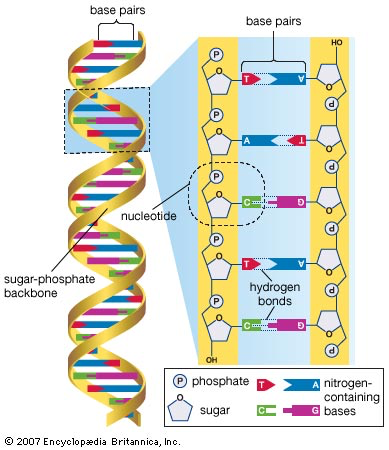 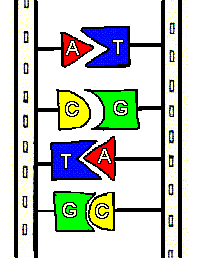 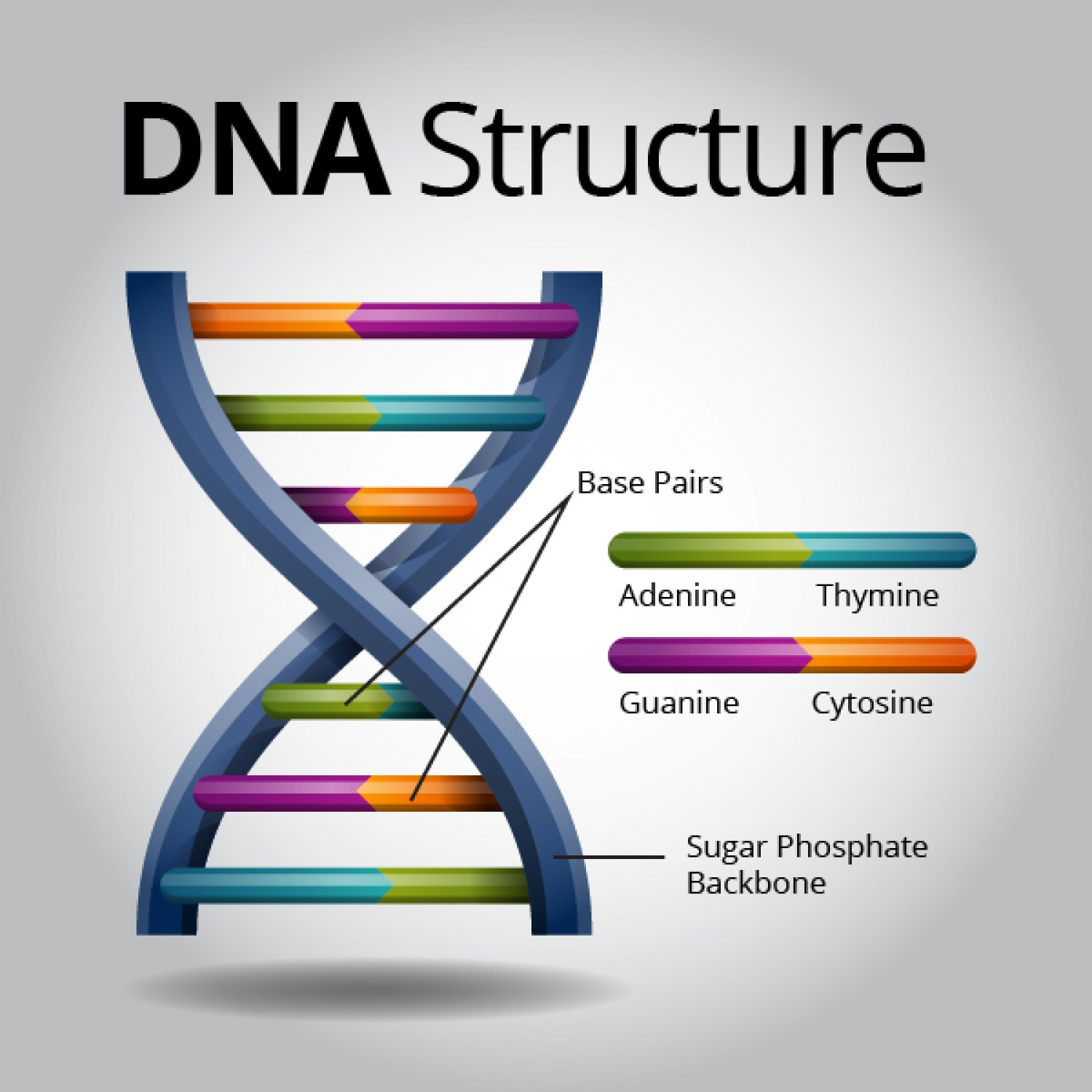 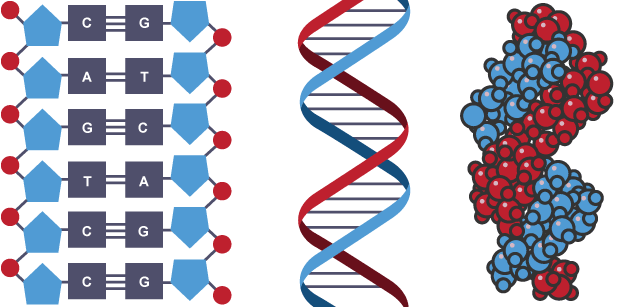 How is genetic information carried in dna?
The letters! 

The letters code for amino acids that connect together to make proteins

Proteins carry out all the basic functions in your body – including making you look like you!
How is dNA passed on/organized?
Chromosomes
- Chromosomes are condensed DNA. 
- Humans have 23 pairs of chromosomes (46 total)
- In each pair, one chromosome is from Mom and the other is from Dad. 
- Chromosomes carry multiple GENES on them
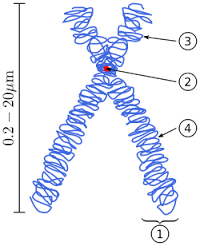 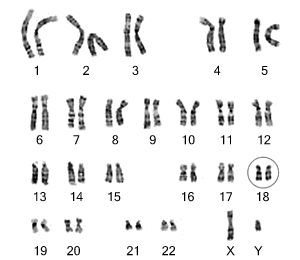 Genes
Genes are sections of DNA (or sections of Chromosomes) that code for a specific trait.

- There are different VERSIONS of the same gene. 
- Example: we all have genes for eye color, but we don’t have the exact same eye color genes.

Certain traits (eye color, hair color, skin color, height) are controlled by more than one gene, which is why we have so much variation.
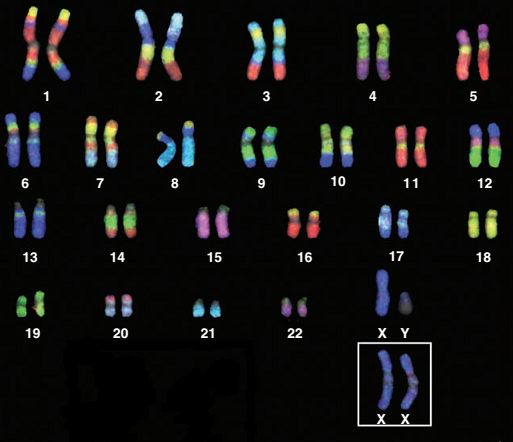 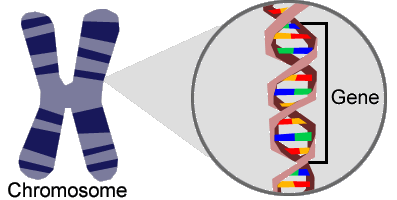